สไลด์นำเสนอ:มติอาเซียนเพื่อการลงทุน การบริการและการค้า (ระบบ ASSIST)โอกาสเพื่อภาคเอกชน
มติอาเซียนเพื่อการลงทุน การบริการและการค้า (ระบบ ASSIST)โอกาสเพื่อภาคเอกชน
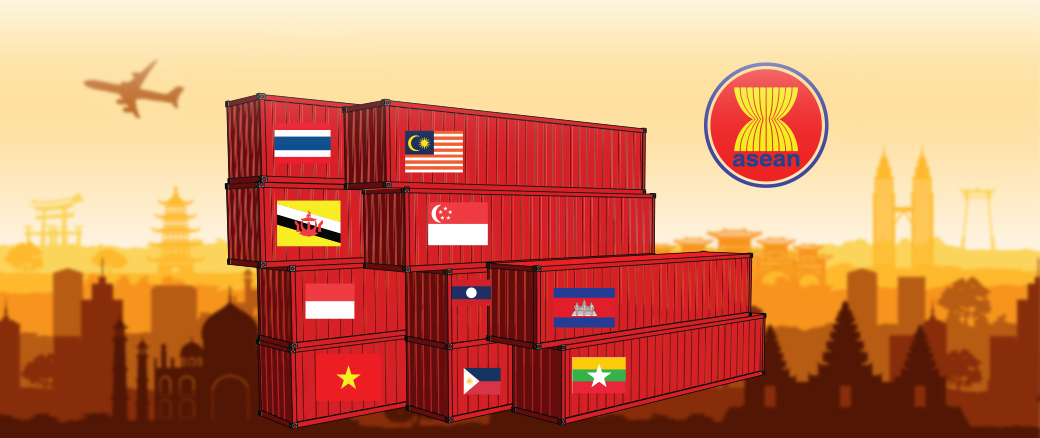 [ชื่อผู้นำเสนอ]
[ชื่อกระทรวง/หน่วยงาน/สมาคมการค้า/บริษัท]

กิจกรรมงานฝึกอบรมระบบ ASSIST ณ [ชื่องานกิจกรรม]
[สถานที่และวันที่]
ระบบ ASSIST คือ?
เป็นพอร์ทัลเว็บที่เป็นมิตรกับผู้ใช้ (http://assist.asean.org) ง่ายต่อการเข้าถึง ง่ายต่อการจดจำ ง่ายต่อการจัดการ น่าเชื่อถือและมีประสิทธิภาพ และไม่เสียค่าใช้จ่ายหรือกระทบกับความคุ้มค่า (ไม่มีค่าธรรมเนียม มีขั้นตอนไม่ยุ่งยาก และไม่เป็นกระบวนการทางศาลแต่อย่างใด) 
ความมุ่งหมายนี้ก็เพื่อจัดให้มีแนวทางที่เรียบง่ายแก่ภาคเอกชนในอาเซียนเพื่อแก้ไขปัญหามาตรการที่มิใช่ภาษี อุปสรรคที่มิใช่ภาษี การรบกวนทางการค้า หรือปัญหาทางการค้าที่เกี่ยวกับกับประเด็นข้ามพรมแดน (เช่น เมื่อผู้ประกอบการอาเซียนประสบกับปัญหาทางการค้าเมื่อต้องส่งออกสินค้าหรือบริการ หรือเมื่อมีการลงทุนในหมู่ประเทศอาเซียน) 
ผู้ประกอบการอาเซียนอาจจะใช้ระบบ ASSIST ได้โดยตรง (หรือผ่านบริษัทหรือองค์กรผู้แทนทางการค้าในกรณีที่ไม่ประสงค์จะระบุตัวตน (เช่น สมาคมอาเซียน หอการค้า สภาธุรกิจการค้า สมาพันธ์ธุรกิจ หรือทนายความหรือสำนักงานกฎหมายที่จดทะเบียนในอาเซียน)) ทั้งนี้ จะต้องมีหลักฐานการจดทะเบียน 
ระบบ ASSIST เกี่ยวข้องกับประเด็นการค้าข้ามเขตแดนระหว่างผู้ประกอบการอาเซียน (เช่น บริษัท ที่ไม่ใช่บุคคลธรรมดา) ที่จดทะเบียนตามกฎหมายของหนึ่งในประเทศสมาชิกอาเซียนซึ่งพิพาทกับรัฐบาลของ 1 ใน 9 ประเทศสมาชิกอาเซียนเท่านั้น ในทางกลับกัน สำหรับประเด็นในประเทศโดยแท้นั้น ประเทศต้นทางของผู้ประกอบการอาเซียนจะไม่สามารถยื่นข้อร้องเรียนในระบบ ASSIST ได้
ระบบ ASSIST คือ?
ระบบ ASSIST คือ กลไกที่ไม่มีข้อผูกพันทางกฎหมายเพื่อหาข้อตกลงที่รวดเร็วและมีประสิทธิภาพสำหรับปัญหาในการปฏิบัติที่เกี่ยวข้องกับผู้การประกอบธุรกิจจากการค้าข้ามพรมแดนอันเป็นผลมาจากการดำเนินการตามความตกลงเศรษฐกิจอาเซียนตามมาตรา 1 (1) แห่งพิธีสารว่าด้วยกลไกระงับข้อพิพาทของอาเซียน
ไม่ผูกพัน หมายความว่า ประเทศสมาชิกอาเซียนอาจจะไม่ยอรับข้อร้องเรียนหรือเสนอแนวทางแก้ไขปัญหาเมื่อได้มีการยื่นข้อร้องเรียนในระบบ ASSIST ก็ได้ แม้ว่าระบบ ASSIST จะไม่ผูกพัน แต่ประเทศสมาชิกอาเซียนจะต้องพยายามอย่างเต็มที่ที่สุดที่จะมีส่วนร่วมในการแก้ไขข้อร้องเรียนนั้นๆ  
การให้คำปรึกษาหารือ หมายความว่า ไม่ใช่ระบบของศาลที่ต้องไต่สวนต่อหน้าศาลในประเทศหรือระหว่างประเทศ และไม่ได้ดำเนินการและตัดสินโดยผู้พิพากษา อนุญาโตตุลาการ ผู้ไกล่เกลี่ย คณะผู้เชี่ยวชาญ หรือองค์กรตัดสินภายนอกที่เป็นเอกเทศแต่อย่างใด ระบบ ASSIST เป็นเพียงพื้นที่การปรึกษาหารือออนไลน์โดยตรงระหว่างผู้ประกอบการอาเซียน และรัฐบาลอาเซียน 
ระบบ ASSIST พิจารณาแต่เฉพาะข้อร้องเรียนที่เกี่ยวกับการค้าข้ามเขตแดนภายในอาเซียนว่าด้วยการค้าในสินค้าและการค้าในบริการ 
สำหรับการค้าในสินค้า ระบบ ASSIST จะมีบทบาทสำคัญในการแก้ไขปัญหาอุปสรรคทางการค้าที่มิใช่ภาษีและปรับปรุงมาตรการที่มิใช่ภาษี ตลอดจนส่วนเพิ่มตามปกติของระบบคลังข้อมูลการค้าของอาเซียน (http://atr.asean.org)
สำหรับการค้าในบริการ ระบบ ASSIST จะมีขึ้นเพื่อแก้ไขปัญหาเกี่ยวกับธุรกิจบริการใน 11 สาขาซึ่งแบ่งตามรายการสาขาธุรกิจบริการอันอยู่ภายใต้เอกสารขององค์การค้าโลก MTN/GNS/W/120.
บริบทที่กว้างขึ้นของระบบ ASSIST คือ?
การดำเนินตามพิมพ์เขียวเพื่อจัดตั้งประชาคมเศรษฐกิจอาเซียน 2568 และวาระการอำนวยความสะดวกทางการค้า “82. เพื่อรับรองการดำเนินการตามเป้าหมายพิมพ์เขียวเพื่อจัดตั้งประชาคมเศรษฐกิจอาเซียน 2568 ได้อย่างมีประสิทธิภาพ โดยมาตรการเชิงยุทธศาสตร์ดังต่อไปนี้จะได้ดำเนินการ:
iv. 	 รัฐสมาชิกอาเซียนอาจจะเข้าถึงกลไกอื่นๆ เช่น มติอาเซียนเพื่อการลงทุน การบริการและการค้า (ระบบ ASSIST)”
การอำนวยความสะดวกทางการค้า การลงทุน การรวมกลุ่มทางเศรษฐกิจอาเซียน และบทบาทของ ‘ภาคเอกชน’ ในการให้ความช่วยเหลือรัฐบาลเพื่อขจัดอุปสรรค 
ความจำเป็นของ ‘ภาคเอกชน’ โดยเฉพาะธุรกิจ SMEs (การอำนวยความสะดวกทางการค้า ขั้นตอนที่เร็วขึ้น การมีส่วนร่วมของหน่วยงานที่ง่ายขึ้น การหลีกเลี่ยงข้อพิพาท การหาข้อสรุปสำหรับปัญหาต่างๆ) 
เพิ่มความโปร่งใส โดยเฉพาะมาตรการที่มิใช่ภาษี  (โดยมุ่งเน้นไปทีสินค้าเป็นสำคัญ) เชื่อมโยงกับคลังข้อมูลทางการค้าระดับประเทศ และคลังข้อมูลการค้าของอาเซียนซึ่งรับผิดชอบโดยประเทศสมาชิกอาเซียนผู้ซึ่งมีข้อมูลทางการค้า
ใครเป็นผู้มีบทบาทสำคัญในระบบ ASSIST?
ผู้ประกอบการอาเซียนองค์กรผู้แทนทางการค้าอาเซียน หรือทนายความหรือสำนักงานกฎหมายที่จดทะเบียนในอาเซียน
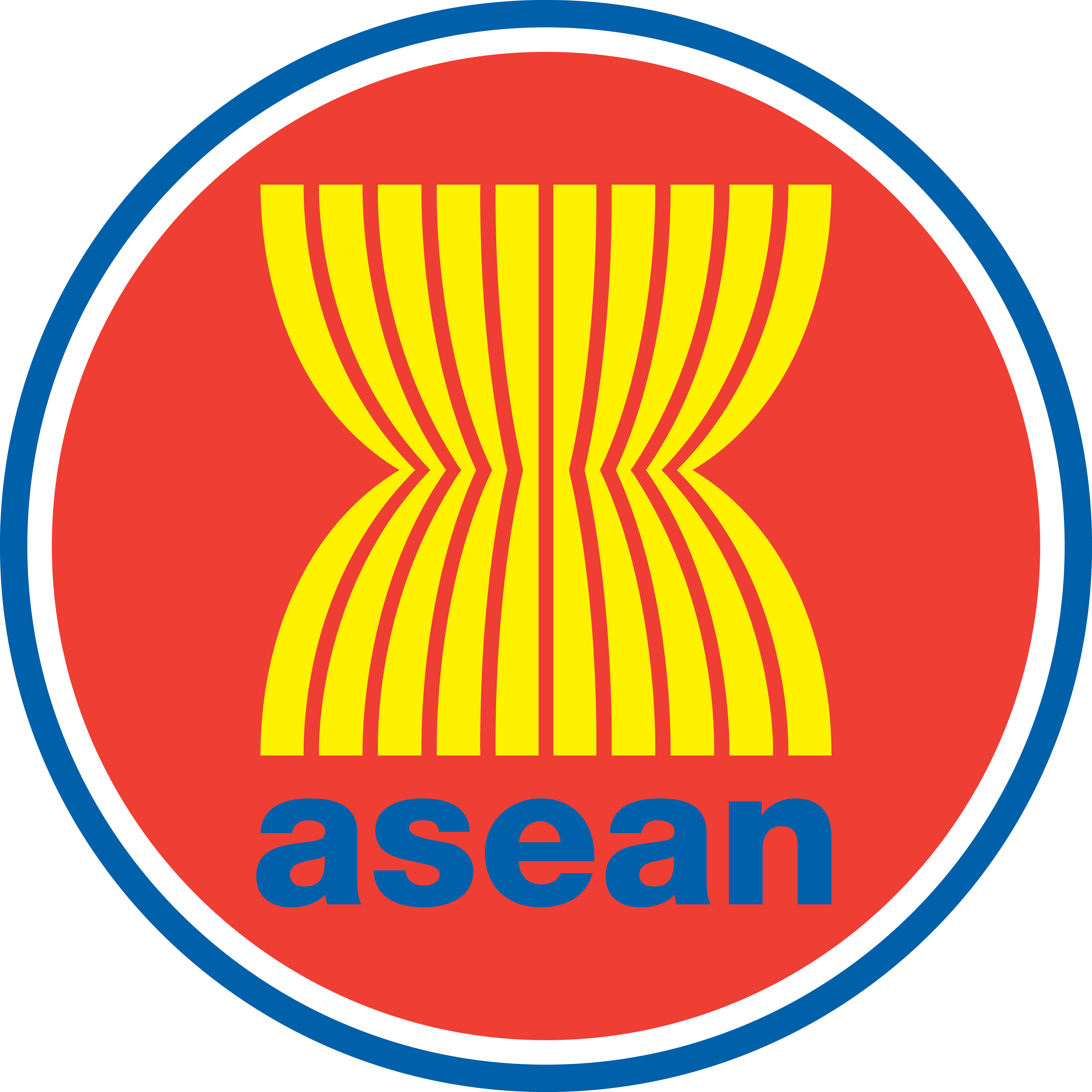 หน่วยงานประสานในประเทศปลายทาง
ออฟไลน์
หน่วยงานรับผิดชอบ
หน่วยงานประสานในประเทศต้นทาง
ใครเป็นผู้มีบทบาทสำคัญในระบบ ASSIST?
(AE): ผู้ประกอบการอาเซียน ที่หยิบยกประเด็น/ข้อสงสัย/ข้อร้องเรียนในระบบ ASSIST รูปแบบใหม่ในการรักษาความลับได้ถูกพัฒนาขึ้น โดยอนุญาตให้องคภาวะตัวแทนอื่นๆ (สมาคมอาเซียน หอการค้า สภาธุรกิจการค้า สมาพันธ์ธุรกิจ หรือทนายความหรือสำนักงานกฎหมาย) กฎพิเศษจะต้องใช้บังคับกับทนายความหรือสำนักงานกฎหมายที่จดทะเบียนในอาเซียน 
CA:	 ผู้ประสานงานกลางของระบบ ASSIST รับผิดชอบในการตรวจสอบความสมบูรณ์ของข้อร้องเรียนที่ยื่นโดยผู้ประกอบการอาเซียนเพื่อยืนยันจุดยืนของผู้ประกอบการอาเซียน เพื่อจะได้นำส่งคำขอไปยังทั้งหน่วยงานประสานในประเทศต้นทางและหน่วยงานประสานในประเทศปลายทาง เพื่อติดตามความคืบหน้าตามระยะเวลาที่กำหนด และเพื่อรายงานการตอบกลับ/แนวทางแก้ไขปัญหา กลับมายังผู้ประกอบการอาเซียน ผู้ประสานงานกลางยังมีหน้าที่รับผิดชอบในการรักษาความถูกต้องของพอร์ทัลเว็บของระบบ 
เลขาธิการอาเซียน ทำหน้าที่เป็นผู้ประสานงานกลางของระบบ ASSIST ทั้งนี้ TFD ในสำนักเลขาธิการอาเซียนจะเป็นผู้ดูแลระบบ ASSIST ในส่วนของการค้าในสินค้า และ SID ในสำนักเลขาธิการอาเซียนจะเป็นผู้ดูแลระบบ ASSIST ในส่วนของการค้าในบริการ  และผู้ดูแลระบบ ASSIST ในส่วนของการลงทุนจะอยู่ในความรับผิดชอบของ SID เช่นเดียวกัน แต่จะอยู่ภายใต้การตัดสินใจของสำนักเลขาธิการอาเซียนและคณะกรรมการประสานงานด้านการลงทุนของอาเซียน
ใครเป็นผู้มีบทบาทสำคัญในระบบ ASSIST?
HCP: หน่วยงานประสานในประเทศต้นทาง ซึ่งเป็นหน่วยงานในประเทศของรัฐสมาชิกอาเซียนทีมีเขตอำนาจเหนือผู้ประกอบการอาเซียนซึ่งได้รับแจ้งคำถาม/ข้อร้องเรียนโดยผู้ประสานงานกลาง หน่วยงานหลักแห่งชาติที่รับผิดชอบระบบ ASSIST อาจจะแตกต่างกันในกรณีของการค้าในสินค้าและการค้าในการบริการ 
DCP:	 หน่วยงานประสานในประเทศปลายทาง ซึ่งเป็นหน่วยงานในประเทศของรัฐสมาชิกอาเซียนที่ถูกร้องเรียนและมีหน้าที่พิจารณา (หรือปฏิเสธ) ข้อร้องเรียน แล้วจึงประสานเพื่อให้ได้ข้อเสนอแนะแนวทางแก้ไขปัญหา/ การตอบกลับโดยหน่วยงานรับผิดชอบที่เกี่ยวข้อง 
RA(s): หน่วยงานรับผิดชอบ ในประเทศของหน่วยงานประสานในประเทศปลายทางซึ่งจะสอบสวนประเด็น/ ข้อร้องเรียนและจัดหาข้อเสนอแนะแนวทางแก้ไขปัญหา หากเป็นไปได้ 
หน่วยงานประสานในประเทศต้นทาง/หน่วยงานประสานในประเทศปลายทาง  (เช่น หน่วยงานหลักแห่งชาติในระบบ ASSIST) และหน่วยงานรับผิดชอบในแต่ละประเทศสมาชิกอาเซียนจะได้มีการกำหนด วางโครงสร้าง ฝึกอบรมและสร้างเครือข่ายในประเทศขึ้นให้มีประสิทธิภาพและตอบสนองได้ ตัวอย่างการค้าในสินค้าและการค้าในบริการ ตลอดจนความคาดหวังของการขยายระบบ ASSIST ไปยังการลงทุน
คุณลักษณะที่สำคัญของระบบ ASSIST คือ?
ระบบ ASSIST มุ่งหมายที่จะเป็นเครื่องมือที่มีประสิทธิภาพในการอำนวยความสะดวกทางการค้า และการรวมกลุ่มทางเศรษฐกิจ 
ระบบ ASSIST เป็นกลไกที่ปรึกษาหารือแต่ไม่ผูกพัน (เช่น เป็นกลไกที่ไม่ใช่ศาล) แต่มุ่งหมายที่จะบริหารจัดการอย่างมีวิชาชีพและน่าเชื่อถือไว้วางใจได้ 
ระบบ ASSIST ไม่ได้มุ่งหวังที่จะตัดสินว่าใครถูกหรือใครผิด แต่แสวงหาทางออกให้กับปัญหาทางการค้าในทางปฏิบัติ 
ระบบ ASSIST อาจจะถูกนำไปใช้เพื่อแสวงหาความโปร่งใสเชิงกฎระเบียบที่ดียิ่งขึ้น และ/หรือ ความชัดเจนในการตีความ (เช่น กฎว่าด้วยถิ่นกำเนิดสินค้า ระเบียบทางศุลกากร การออกใบอนุญาต ฯลฯ) 
ระบบ ASSIST มุ่งหวังที่จะน่าเชื่อถือ โปร่งใส ตอบสนองและมีประสิทธิภาพ 
ระบบ ASSIST มีรูปแบบที่เรียบง่ายและเป็นมิตร โดยมีข้อแนะนำและขั้นตอนที่ชัดเจน 
การรักษาความลับและปิดบังตัวตน จะได้รับการปกป้อง บริษัทไม่จำเป็นต้องยื่นข้อร้องเรียนในนามของตนเองหากกลัวว่าจะมีการแก้แค้นหรือเสื่อมเสียชื่อเสียง
คุณลักษณะที่สำคัญของระบบ ASSIST คือ?
ผู้ที่เกี่ยวข้องในระบบทั้งหมดจะต้องมุ่งมั่นยึดถือการจัดการและข้อกำหนดเชิงเทคนิคที่ได้ตกลงกันไว้ และดำเนินการตามกรอบระยะเวลาที่กำหนดและเป็นไปตามกระบวนการขั้นตอนที่เหมาะสมซึ่งตราเป็นกฎหมาย
เฉพาะผู้ประกอบการอาเซียนที่จดทะเบียนอย่างเหมาะสม (หรือองคภาวะตัวแทน) สามารถยื่นข้อร้องเรียนในระบบ ASSIST เท่านั้น ในการนี้ ผู้ประกอบการอาเซียน (หรือองคภาวะตัวแทน) จะต้องยื่นหลักฐานการจดทะเบียนเมื่อได้ยื่นข้อร้องเรียน
ผู้ประสานงานกลางของระบบ ASSIST มีความเป็นอิสระจากหน่วยงานประสานในประเทศต้นทาง/หน่วยงานประสานในประเทศปลายทาง เพื่อที่จะรักษาความมีประสิทธิภาพและความถูกต้องของพอร์ทัลเว็บของระบบ 
แต่ละรัฐสมาชิกอาเซียนจะต้องสนับสนุนทั้งทรัพยากรมนุษย์ การเงิน และเชิงสถาบันเพื่อรักษาหน่วยงานหลักแห่งชาติและเพื่อสร้างเครือข่ายของหน่วยงานรับผิดชอบซึ่งเป็นปัจจัยสำคัญไปสู่ความสำเร็จ ทั้งนี้ ภาคเอกชนจะต้องตื่นตัว
ผู้ประกอบการอาเซียนต้องใช้ประโยชน์จากระบบ ASSIST เพื่อแสวงหาแนวทางแก้ไขข้อจำกัดที่ตนต้องประสบจากการค้าในอาเซียน ทั้งนี้เพราะผู้ประกอบการไม่มีข้ออ้างใดๆ อีกต่อไปแล้ว และสามารถที่จะติดต่อกับรัฐบาลของรัฐสมาชิกอาเซียนเพื่อหาแนวทางเกี่ยวกับปัญหาทางการค้าที่ตนเองกำลังประสบอยู่
คุณลักษณะที่สำคัญของระบบ ASSIST คือ?
การปิดบังตัวตนได้รับการปกป้อง โดยที่ระบบนั้นเรียบง่าย กระทำในรูปอินเตอร์เน็ตเต็มรูป ไม่เสียค่าใช้จ่าย และรวดเร็ว ผู้ประกอบการอาเซียน’ไม่มีอะไรที่จะต้องเสียเลย’
ระบบ ASSIST จะมีระบบติดตามและ หน้าจอแสดงผลผ่าน’สัญญาณไฟ’ นั้นจะปรากฏอยู่ในระบบ ASSIST เพื่อแสดงความก้าวหน้าในแต่ละข้อร้องเรียน (สีเขียว คือ  เป็นไปตามกำหนด สีเหลือง คือ แจ้งเตือน สีแดง คือ ล่าช้า) 
เว็บไซต์ระบบ The ASSIST ขณะนี้ได้จัดทำเป็น 7 ภาษาทั้งหมด แต่การยื่นเรื่องร้องเรียนจะต้องยื่นเป็นภาษาอังกฤษเท่านั้น  
มีการสาธิตในแต่ละขั้นตอนสำหรับผู้ใช้เพื่อให้เข้าใจขั้นตอนของระบบ ASSIST ซึ่งหาได้จากเว็บไซต์ของระบบ ASSIST อีกทั้งยังได้จัดทำเป็นภาษาต่างๆ ในอาเซียนทั้งหมด 
เพจในส่วนของคำถามที่พบบ่อยก็จะได้แสดงอยู่ในเว็บไซต์
มีการจัดทำคู่มือผู้ใช้สำหรับ ผู้ประสานงานกลางของระบบ ASSIST/ หน่วยงานประสานในประเทศต้นทาง/หน่วยงานประสานในประเทศปลายทางและสามารถเข้าถึงได้เมื่อได้ร้องขอกับหน่วยงานรับผิดชอบหรือหน่วยงานหลักแห่งชาติในระบบ ASSIST ของประเทศสมาชิกอาเซียน ทั้งนี้ ได้มีการจัดทำเป็นภาษาต่างๆ ในอาเซียนทั้งหมด 
ในส่วนของ ‘พื้นที่สาธารณะ’ ในพอร์ทัลเว็บระบบ ASSIST จะมีการแสดงข้อมูล/สถิติเกี่ยวกับเรื่องร้องเรียน แนวทางชี้แนะในการปฏิบัติการ กรณีที่ประสบความสำเร็จในการระงับข้อพิพาท ข้อเสนอแนะจากผู้ใช้/ผู้ประกอบการอาเซียน และคำแนะนำในการใช้ระบบ ASSIST ทั้งนี้จะไม่มีการเปิดเผยข้อมูลที่เป็นความลับอยู่ในพื้นที่สาธารณะ
ระบบ ASSIST ทำงานอย่างไร?
ผู้ใช้จะต้องลงทะเบียนและได้รับรหัสเพื่อเข้าสู่ระบบ
แบบคำขอออนไลน์ที่ได้มาตรฐานเดียวกันถูกพัฒนาเพื่อนำไปใช้
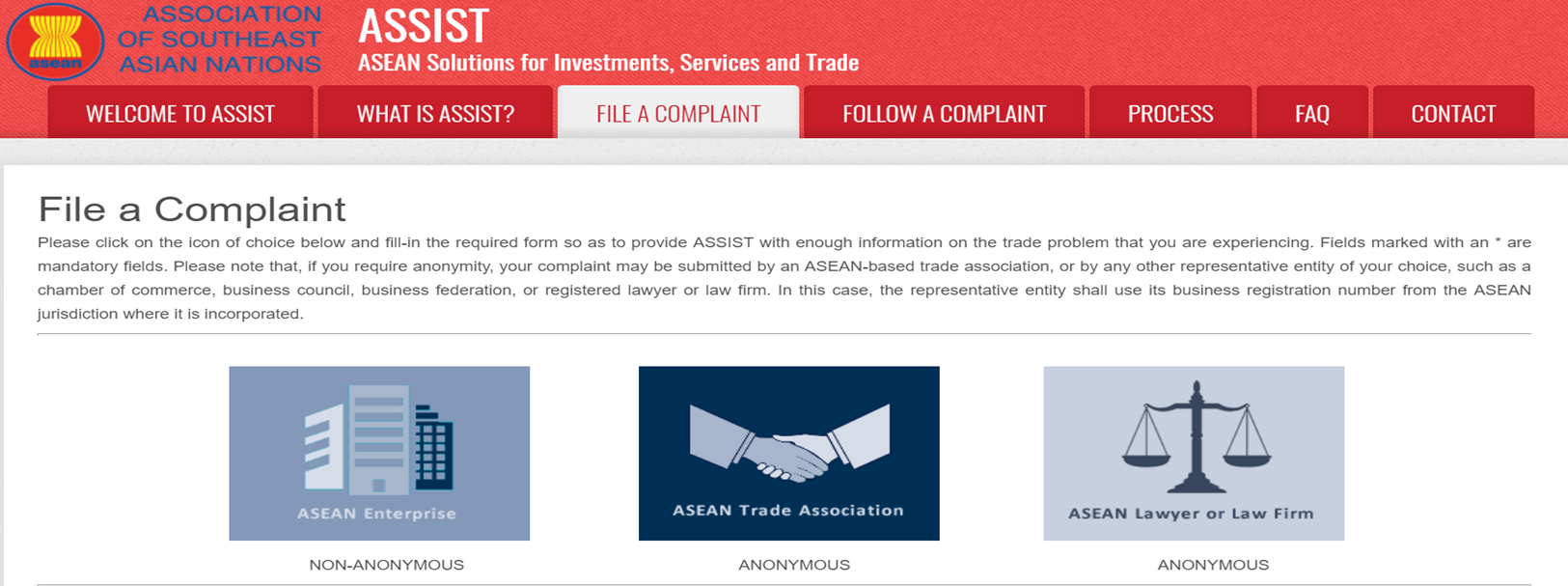 ระบบ ASSIST ทำงานอย่างไร?
คอมพิวเตอร์จะออกรหัสติดตาม พร้อมแจ้งให้ ผู้ประสานงานกลาง/ หน่วยงานประสานในประเทศปลายทางทราบ
ผู้ประสานงานกลางจะประเมิน (สูงสุดไม่เกิน 10 วันทำการ) จุดยืนของผู้ร้องและความสมบูรณ์ของข้อร้องเรียน ทั้งนี้ ผู้ประสานงานกลางอาจจะร้องขอให้ผู้ร้องจัดหาข้อมูล หรือความชัดเจนเพิ่มเติม
ผู้ประสานงานกลางจะแจ้งผู้ประกอบการอาเซียน หรือองค์กรผู้แทนทางการค้าหรือทนายความหรือสำนักงานกฎหมายที่จดทะเบียนในอาเซียนในกรณีการร้องเรียนโดยไม่ระบุตัวตน และส่งข้อร้องเรียนไปยังหน่วยงานประสานในประเทศต้นทาง/ หน่วยงานประสานในประเทศปลายทาง หากยังคงยืนยัน
ระยะเวลาสูงสุดที่หน่วยงานประสานในประเทศปลายทางจะรับพิจารณา/ปฏิเสธข้อร้องเรียน (10 วันทำการ)
การปฏิเสธข้อร้องเรียนจะต้องมีเหตุผลประกอบ
หากรับไว้พิจารณา หน่วยงานประสานในประเทศปลายทางจะร่วมกับหน่วยงานรับผิดชอบ และจะพิจารณาภายในระยะเวลาที่กำหนด (30 ถึง 50 วันทำการ)
หน่วยงานรับผิดชอบ/ หน่วยงานประสานในประเทศปลายทางอาจจะขอขยายระยะเวลาได้เพียงครั้งเดียว (สูงสุด 20 วันทำการ) หากข้อร้องเรียนนั้นมีความซับซ้อน
หน่วยงานรับผิดชอบ/ หน่วยงานประสานในประเทศปลายทางจะต้องตอบกลับ/ ให้ข้อเสนอแนะแนวทางแก้ไขปัญหา/ การเยียวยาเป็นลายลักษณ์อักษร
ผู้ประสานงานกลางจะติดตาม หากหน่วยงานรับผิดชอบ/ หน่วยงานประสานในประเทศปลายทางไม่ตอบกลับ ข้อร้องเรียนก็จะถูกส่งต่อไปยังรัฐสมาชิกอาเซียน
13
ระบบ ASSIST ทำงานอย่างไร?
หน่วยงานประสานในประเทศปลายทางจะเสนอข้อเสนอแนะแนวทางแก้ไขปัญหาให้กับผู้ประสานงานกลาง หรือให้แจ้งว่าทำไมข้อร้องเรียนไม่สามารถหาทางออกได้  
ผู้ประสานงานกลางบันทึกข้อเสนอแนะแนวทางแก้ไขปัญหาในระบบ ASSIST แล้วส่งมายังผู้ประกอบการอาเซียน หรือองค์กรผู้แทนทางการค้าหรือทนายความหรือสำนักงานกฎหมายที่จดทะเบียนในอาเซียนในกรณีการร้องเรียนโดยไม่ระบุตัวตน ทั้งนี้ผู้ประสานงานกลางจะสำเนาส่งให้กับหน่วยงานประสานในประเทศต้นทางด้วยเช่นกัน
ผู้ประกอบการอาเซียน (หรือองคภาวะตัวแทน หรือทนายความหรือสำนักงานกฎหมาย) จะแจ้งผู้ประสานงานกลางหากเห็นว่าข้อร้องเรียนได้รับการแก้ไขปัญหาเป็นที่น่าพอใจ (เช่น เป็นที่ยุติ/ ระงับไป) และ
หากไม่เป็นที่พอใจ ผู้ประกอบการอาเซียน (หรือองคภาวะตัวแทน หรือทนายความหรือสำนักงานกฎหมาย) อาจจะแจ้งให้ผู้ประสานงานกลางทราบถึงการดำเนินการที่มุ่งหมายเอาไว้ก็ได้
ขั้นตอนกลไกระบบ ASSIST และกรอบเวลาในแต่ละขั้นตอนที่กำหนด
ผู้ประกอบการอาเซียน หรือองค์กรผู้แทนทางการค้าส่งเรื่องร้องเรียนมายังผู้ประสานงานกลางผ่านพอร์ทัลเว็บระบบ ASSIST
หากไม่สมบูรณ์ ให้ผู้ประสานงานกลางส่งเรื่องร้องเรียนกลับไปยังผู้ประกอบการอาเซียน หรือ หรือองค์กรผู้แทนทางการค้า และให้ผู้ประกอบการอาเซียน หรือ หรือองค์กรผู้แทนทางการค้า ส่งกลับมาใหม่อีกครั้ง
2 อาทิตย์
ผู้ประสานงานกลางตรวจสอบเรื่องร้องเรียน
10 วันทำการ
ผู้ประกอบการอาเซียน ได้ส่งเรื่องร้องเรียนถูกต้องและเหมาะสม (เช่น ผู้ประสานงานกลางรับเรื่องร้องเรียน)
ขั้นตอนกลไกระบบ ASSIST และกรอบเวลาในแต่ละขั้นตอนที่กำหนด
หน่วยงานประสานในประเทศปลายทางปฏิเสธไม่รับเรื่องร้องเรียน และผู้ประสานงานกลางตรวจสอบการปฏิเสธไม่รับพิจารณาของหน่วยงานประสานในประเทศปลายทาง
หน่วยงานประสานในประเทศปลายทางตรวจสอบเรื่องร้องเรียน
2 อาทิตย์
10 วันทำการ
หน่วยงานประสานในประเทศปลายทางยินยอมรับเรื่องร้องเรียน
8-12 อาทิตย์ (2-3 เดือน)
หากหน่วยงานประสานในประเทศปลายทาง/ หน่วยงานรับผิดชอบไม่สามารถแสวงหาแนวทางแก้ไขปัญหาภายในระยะเวลาที่กหนด ให้ขอความช่วยเหลือจากหน่วยงานประสานในประเทศต้นทาง
หน่วยงานรับผิดชอบแสวงหาแนวทางแก้ไขปัญหา
6-10 อาทิตย์
30 วันทำการ
หน่วยงานประสานในประเทศปลายทางแจ้งแนวทางแก้ไขปัญหาให้ผู้ประสานงานกลางทราบ
ขั้นตอนกลไกระบบ ASSIST และกรอบเวลาในแต่ละขั้นตอนที่กำหนด
ผู้ประสานงานกลางบันทึกแนวทางแก้ไขปัญหาและส่งต่อไปยังผู้ประกอบการอาเซียนหรือองค์กรผู้แทนทางการค้า
กรอบระยะเวลาแก้ไขปัญหาการค้าข้ามพรมแดนภายใต้ระบบ ASSIST ไม่ควรเกินกว่า 60 วันทำการหรือ 3 เดือนปฏิทิน
ผู้ประกอบการอาชีพหรือองค์กรผู้แทนทางการค้าแจ้งผู้ประสานงานกลางว่าข้อร้องเรียนได้รับการแก้ไข/เยียวยาหรือไม่
ข้อมูลสถิติของการใช้ระบบ ASSIST
มี 4 เรื่องร้องเรียน ที่ยื่นใน 29 เดือนแรกที่เปิดให้ใช้บริการ (8/2559 ถึง 12/2561) และมี 7 เรื่องร้องเรียน  ที่ยื่นในรอบ 20 เดือนที่ผ่านมา (1/2562 ถึง 8/2563)
ข้อมูลแสดงว่ามีการใช้เพิ่มขึ้น 175% ตั้งแต่มีการร้องเรียนโดยไม่ระบุตัวตน ซึ่งที่จริงแล้ว 5 เรื่องร้องเรียนจากทั้งหมด 7 เรื่องดังกล่าวที่ยื่นเมื่อ 1/2563 นั้นเป็นการยื่นผ่านสภาธุรกิจการค้าหรือสมาพันธ์ธุรกิจ 
ปัญหาของคุณจะเป็นรายต่อไปหรือไม่?
ขอบคุณ
โปรดเยี่ยมชมลิงค์ต่อไปนี้: ระบบ ASSIST – โอกาสเพื่อภาคเอกชน เพื่อดาวน์โหลดพาวเวอร์พอยท์ (ไฟล์ ppt) ของสไลด์การนำเสนอนี้
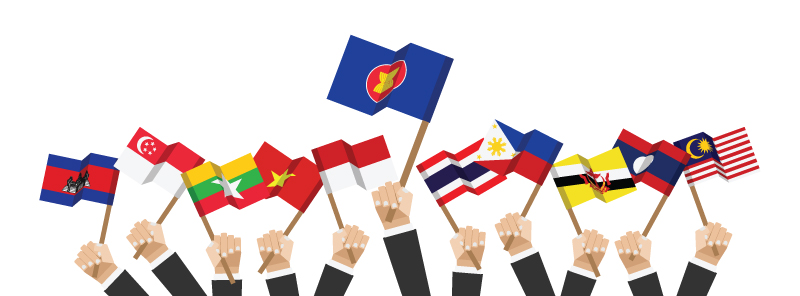